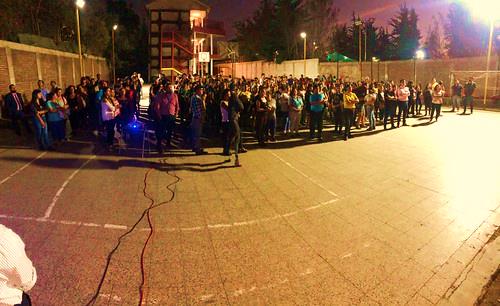 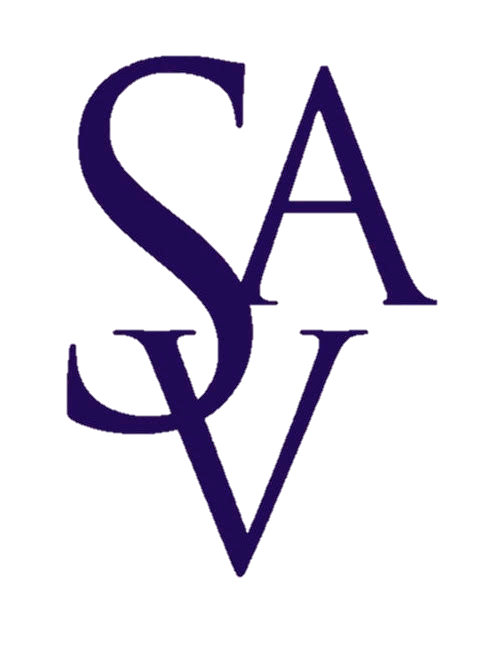 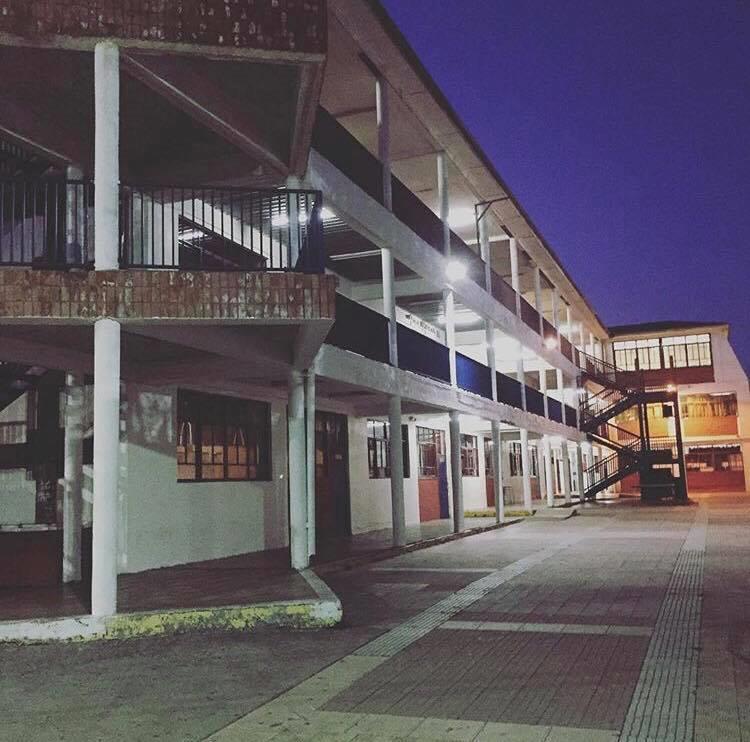 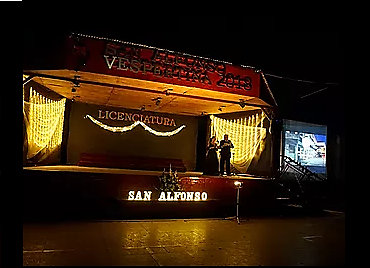 Centro Educacional de Adultos
 San Alfonso
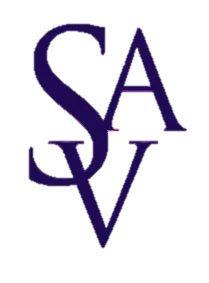 Matemática
Docente: 
Sr. Jonathan Herrera
Correo electrónico: profesorjherreravalenzuela@gmail.com
+569 65168770 


Educador Diferencial:
Sr. Sebastián Sandoval Fuenzalida


Nivel:
1º y 2º Medios
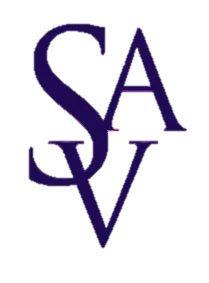 Objetivos
Operar adiciones y sustracciones de potencias de base natural y exponente natural.
1. Concepto de Potencia
2
2
=
Exponente
Base
En la expresión de la potencia de un número consideramos dos partes:
La base es el número que se multiplica por sí mismo.
2
El exponente es el número que indica las veces que la base aparece como factor.
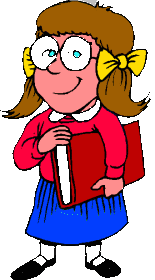 4
Una potencia se escribe tradicionalmente poniendo el número base de tamaño normal y junto a él, en el costado superior derecho, el exponente, de tamaño más pequeño.
El exponente dice que el 2 se multiplica 2 veces…
Adición y sustracción de potencias.
Para calcular una ADICIÓN o SUSTRACCIÓN de potencias primero hay que calcular el valor de cada potencia y luego sumarlas o restarlas. No importa que la base sea igual o diferente, el procedimiento es el mismo: primero calculas el valor de cada potencia y luego realizas la suma o resta.
Ejemplo de adición.
Ejemplo de sustracción.
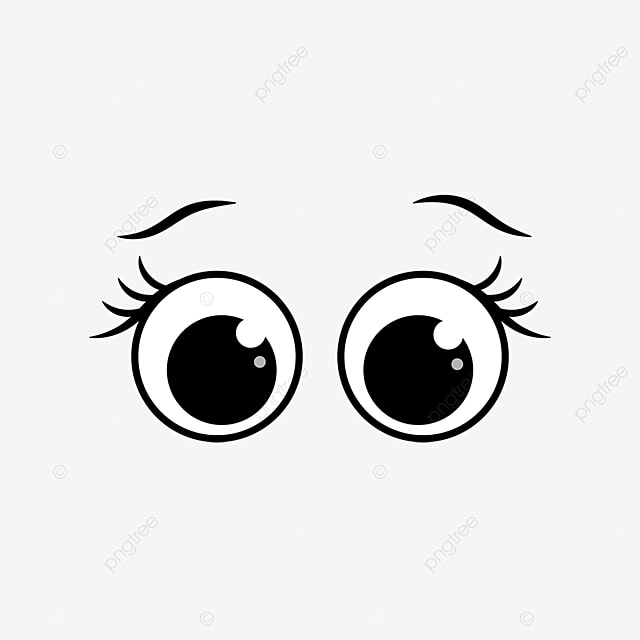 RECUERDA:LA BASE CON EL EXPONENTE DE UNA POTENCIA NUNCA SE MULTIPLICAN.
Antes de continuar, calcula el valor de las siguientes potencias (utiliza tu calculadora)
32
4.096
2.401
100.000
Manos a la obra:
En tu cuaderno, resuelve los siguientes ejercicios.
841
512
544
1.401
9
4.052
DESAFIO…
Pon a prueba tus conocimientos desarrollando un Quiz de contenidos trabajos esta y la semana pasada:- Sera enviado al WhatsApp del curso- Es con nota acumulativa.- Tienes hasta las 23 horas para responder.
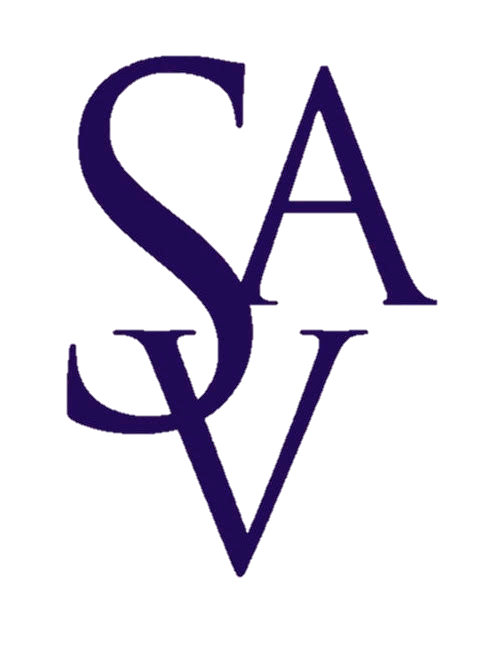 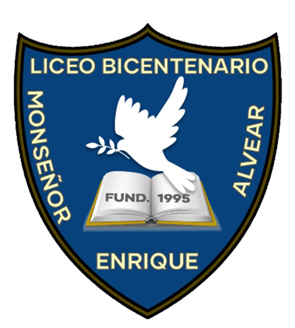 “Una Gran Experiencia Educativa”
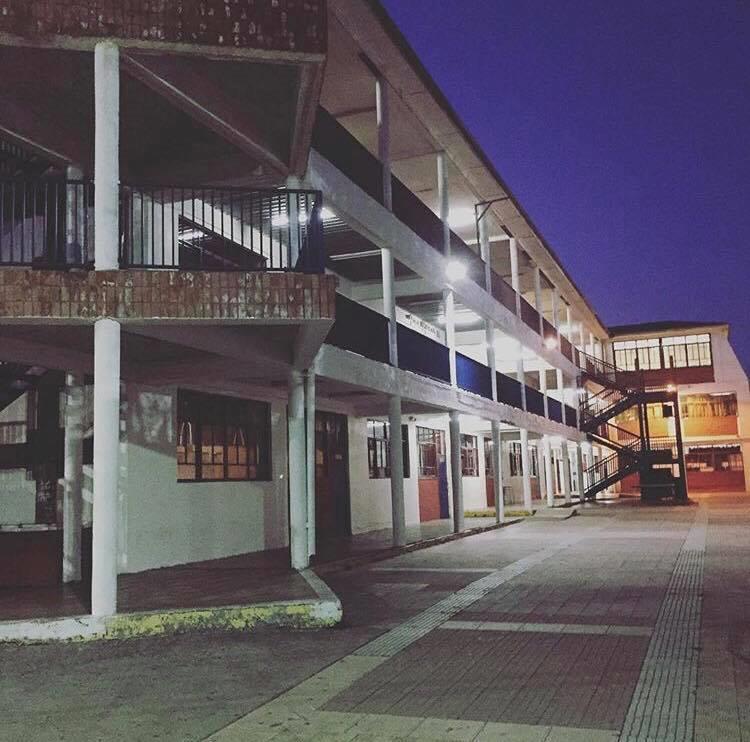 ¡¡¡ Muchas Gracias  !!!